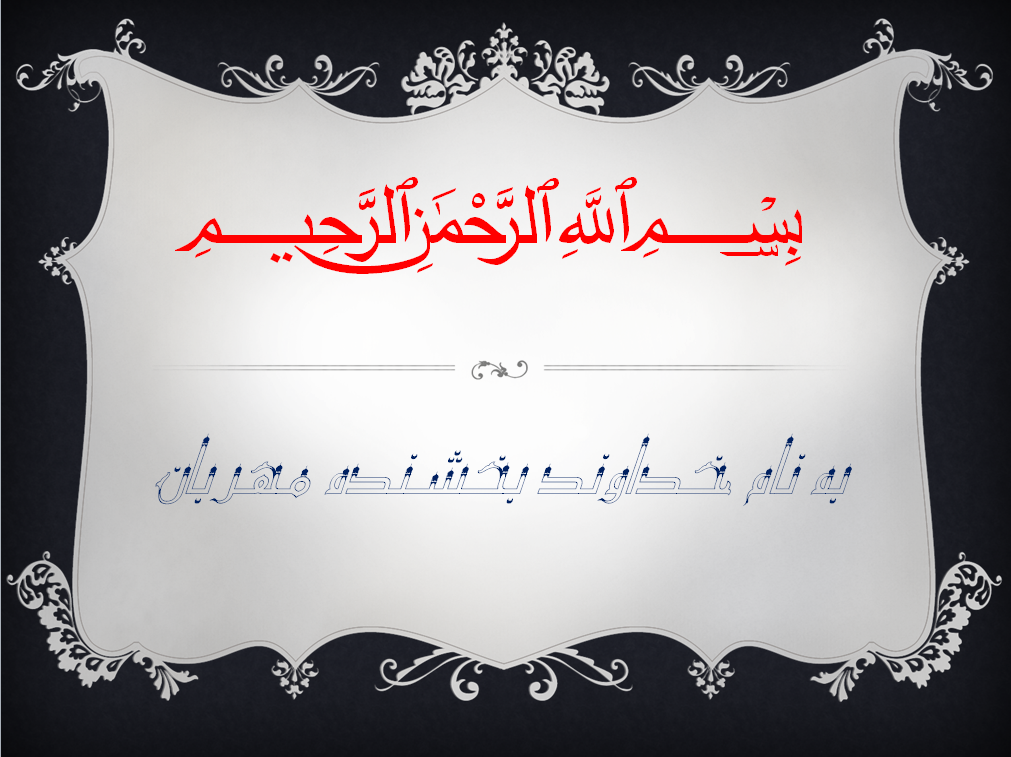 1
مدرس : مسعود پادری
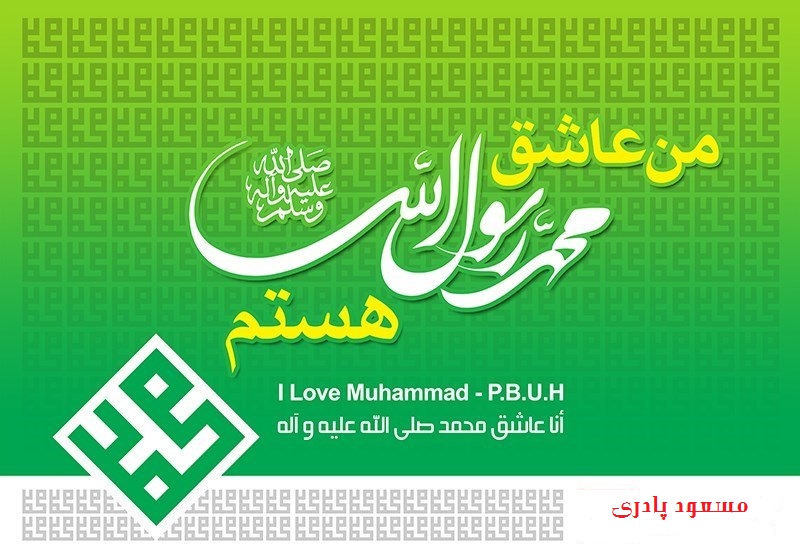 2
مدرس : مسعود پادری
ضمیر
مدرس : مسعود پادری
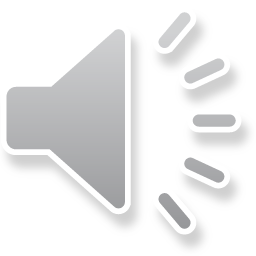 3
مدرس : مسعود پادری
ضمير
واژه‌هايي كه به جاي اسم نشسته و با پذيرش نقش‌هاي مختلف اسمي،
 از تكرار اسم جلوگيري مي‌كنند.
مادر آمد او از بازار میوه خریده است.
اسمي را كه ضمير به جاي آن نشسته مرجع ضمير گويند.
4
مدرس : مسعود پادری
اقسام ضمير
1-شخصي            2-مشترك             3-اشاره
با این ضمایر سال های آینده آشنا خواهیم شد.
 
    4- پرسشي                                         5- تعجبي           
    6- مُبهم                                               7- مِلكي
5
مدرس : مسعود پادری
ضمیر شخصی : به دو دسته تقسیم می شود.
1-ضمیرمنفصل(جدا): ضميري كه به كلمه پيش از خود نمي چسبد و به تنهايي به كار مي رود.
2-ضمیرمتصل(پیوسته): ضميري كه به كلمه پيش از خود مي پيوندد و به تنهايي به كارنمي رود .
6
مدرس : مسعود پادری
1-ضمیرمنفصل (جدا)
7
مدرس : مسعود پادری
ضمائر متصل (پیوسته)
8
مدرس : مسعود پادری
ضمائر شخصی  در یک نگاه
ضميري است كه براي هر يك از اشخاص ساخت جداگانه دارد. 
 از اين رو ضمير شخصي شش صيغه دارد.
9
مدرس : مسعود پادری
ضمیر مشترک :              ضمیری که برای همه ساختهای شش گانه یکسان بکار می رود.
10
مدرس : مسعود پادری
مثال
من خود به چشم خویشتن دیدم که جانم می رود
بر مال و جمال خویش غره مشو
دعا کرد به قوم خویش به هلاک
تذکر :خود وقتی ضمیر است که به تنهایی بکار رودواگر جزئی از یک کلمه باشد دیگر ضمیر نیست.
                  مثل:    خود شناسی ،    خود خواهی
11
مدرس : مسعود پادری
ضمير اشاره :    وا ژه ی  ” اين“ و” آن “ و یا ( همان ، همين )

 اگر جانشین اسم شوند ضمیر اشاره اند .

ضمایر اشاره را می توان جمع بست.

                  اين ها و آنها      یا       همان ها ، همين ها
12
مدرس : مسعود پادری
كاربرد و نقش ضمير ها
چون ضمير ها جا نشين اسم هستند ، 
ازاين رو نقش هاي اسم را درجمله برعهده مي گيرند.
13
مدرس : مسعود پادری
نقش های ضمیر
ضمير شخصي منفصل:   من فردا به مسافرت مي روم.
ضمير مشترك:                خود را بالا تر از ديگران مشمار
ضمير شخصي منفصل:    حسين با شما كار دارد
ضمير مشترك:                 به خود گفتم
ضمير اشاره:                    اين آمد، آن رفت.
ضمیر اشاره و..:              مسعود،آن را به من یاد داد. 
ضمير مشترك و...:       خودت اين مطلب را به من گفتي.
14
مدرس : مسعود پادری
ضمیر ها معمولا جانشین اسم هستند از این رو
 نقش های مختلف اسم را بر عهده می گیرند .
1-من فردا به مسافرت می روم .
 2-خودت این مطلب را گفتی.
3- او محمود هست.     
 4- تنم را فرش کردم .
5- او را ندیدی .   
6- به آن دست مزن.
7-خویشتن را رها ساختم.
 8-به خود گفتم.
9- دلم سوخت.
10-ای آن که به اقبال تو در عالم نیست.   
11-او از گفته خویش پشیمان گردید.
نقش نهاد فاعلی
نقش نهادفاعلی
نقش مسندالیهی
نقش مضاف الیهی
نقش مفعولی
نقش متممی
نقش مفعولی
نقش متممی
نقش مضاف الیهی
نقش منادایی و مضاف الیهی
نقش نهادی و مضاف الیهی
15
مدرس : مسعود پادری
شاهکار مولانا در تقسيم بندي ما انسانها آنکس که بداند و بخواهد که بداند                        خود را به بلنداي سعادت برساند. آنکس که بداند و بداند که بداند                                  اسب شرف از گنبد گردون بجهاند . آنکس که بداند و نداند که بدان                               با کوزه ي آب است ولي تشنه بماند ! آنکس که نداند و بداند که نداند                           لنگان خرک خويش به مقصد برساند !!  آنکس که نداند و بخواهد که بداند                           جان و تن خود را ز جهالت برهاند !!  آنکس که نداند و نداند که نداند                                          در جهل مرکب ابدالدهر بماند !! آنکس که نداند و نخواهد که بداند                               حيف است چنين جانوري زنده بماند!!
16
مدرس : مسعود پادری
نکات طلایی
1-اگر بعد از ضمیر اول شخص مفرد(من) و دوم شخص مفرد(تو)،کلمه ی «را » قرار بگیرد
در زمان نوشتن مخصوصا در شعر این گونه نوشته می شود.            مرا   -    ترا
2-اگر سه ضمیر (م – ت – ش) به کلمه ای که آخر آن«ه» 
صدای  «اِ» می دهد بچسبند، میان آنها وکلمه ،یک الف اضافه می کنیم.
خانه + م = خانه ام                                    خاله+ ت = خاله ات   
                                 نتیجه + ش = نتیجه اش
3-ضمیر مشترک می تواند به خودش مضاف الیه هم بگیرد.
خودتان = خود شما
17
مدرس : مسعود پادری
1-درکدام گزینه ضمیر های مربوط به سوم شخص جمع آمده است؟
الف) آن ها ، -ِ ش 
                                    ب) -ِ تان ، آن ها
                                                                       ج)-ِ مان ، ایشان
                                                                                                           د) آنان ، -ِ شان
2-ضمایرجمله را مشخص کنید؟
وقتی او ، ما را آزار می دهد ، باید روی شن های صحرا بنویسیم تا بادها ، 

آن را پاک کنند
18
مدرس : مسعود پادری
نوع ونقش ضمیر را مشخص کنید؟
دوش می گفت که فردا بدهم کام دلت/ سببی ساز خدایا که پشیمان نشود
بر مال و جمال خویش غره مشو آن را به شبی برند و این را به تبی
توانگرا  دل درویش خود بدست آور /  که مخزن زر و گنج درم نخواهد ماند
اژدها دوباره خود را رخش می نمایا ند
هرورقش دفتريست ،معرفت كردگار
مدرس : مسعود پادری
19
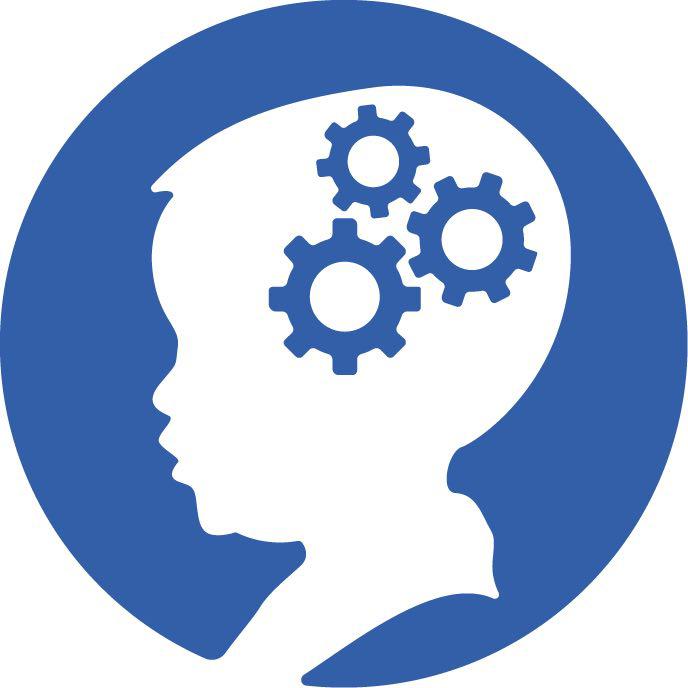 موفق باشید
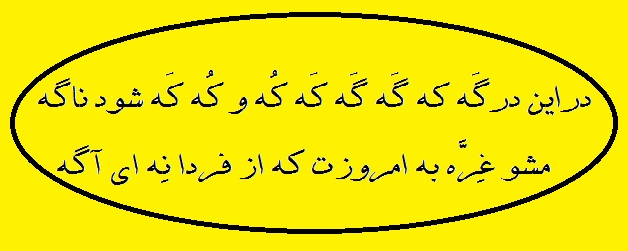 تهیه وتنظیم :مسعود پادری
 مدرس ادبیات کلاس های ورودی استعداد های درخشان
https://telegram.me/KAVOSHP
20
مدرس : مسعود پادری